Shifting Weight Attitudes? A Look at Stigma and Implicit Bias
Sarah L. H. Capen-Becerra, Carolyn H. DeCicco, Sophie K. Louis, Mora A. Reinka
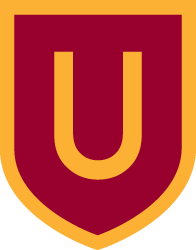 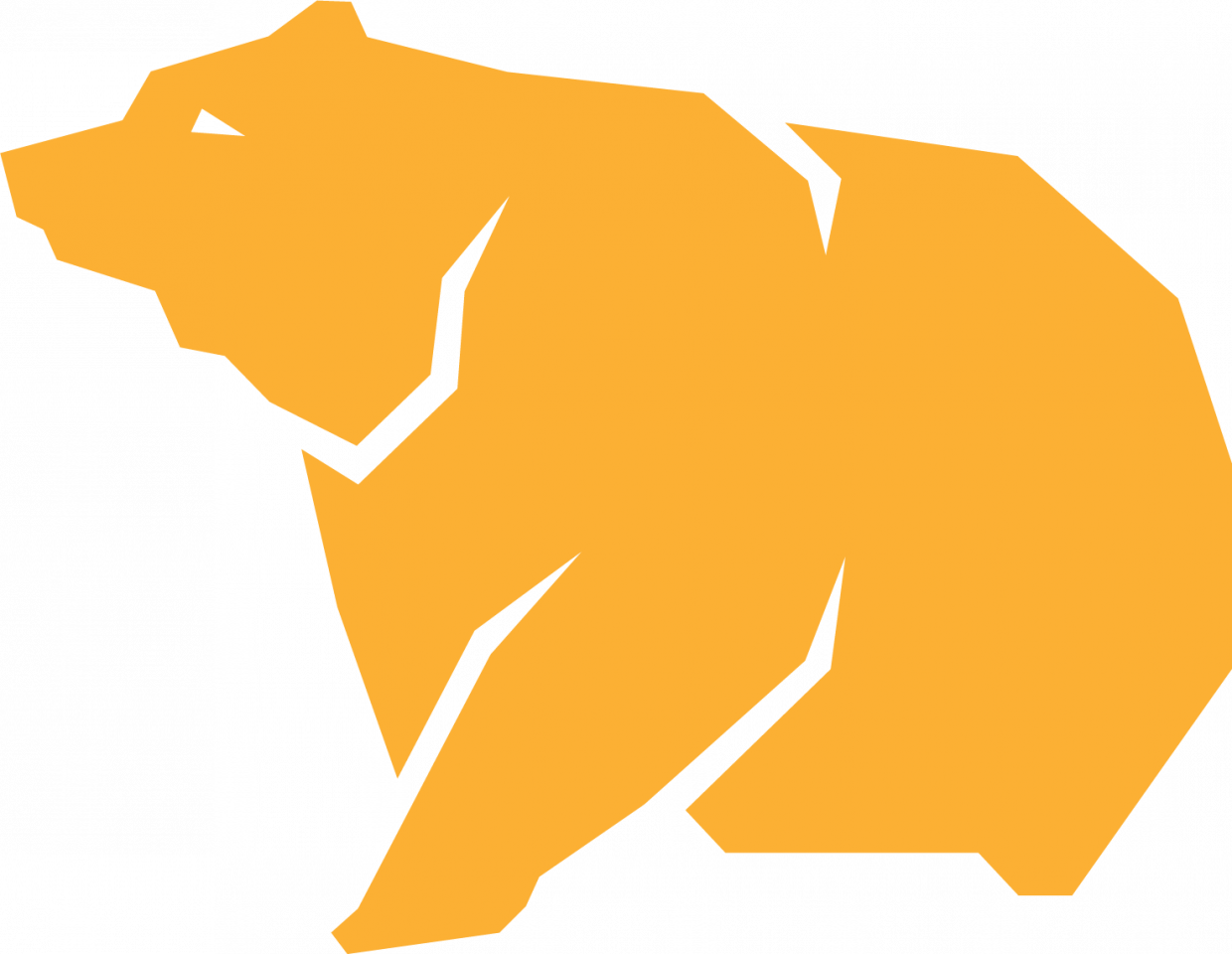 Introduction

Stigma is an “attribute that is deeply discrediting” and reduces the stigmatized person “from a whole and usual person to a tainted, discounted one” (Goffman, 1963).
A social identity that is “devalued in a particular social context” (Crocker et al., 1998).
Weight & Smoking Stigma
People who have overweight or obesity are devalued or discriminated against due to their weight.
Overweight individuals report higher levels of discrimination in the workplace, health-care settings, and social situations (Miller & Myers, 1998).
Smokers report experiences of self-stigma, especially after cancer diagnoses due to perceived personal responsibility (Warner et al., 2021).
Stigma and Controllability
When stigma is perceived to be controllable, individuals face more prejudice and discrimination (Crocker et al., 1998).
Individuals who smoke or who have overweight/obesity are often perceived to have control over their stigmatizing attribute.
Goal of the current study: 
To investigate students’ perceptions of controllability of, and biases against, individuals who smoke and individuals who have overweight/obesity in the workplace.
Results







Discrimination Code
Participants either directly described the practices mentioned in the article discriminatory, or implied they were unfair.

Controllability Code
Evident in participants responses to both articles was themes of un/controllability. 
Three weight-bias respondents indicated that weight was personally controllable via diet and exercise, while ten mentioned genetics or issues of food access as a reason why weight may not be controllable.
Three smoking-bias respondents mentioned issues of personal choice and the ability to quit; eight mentioned themes of addiction, implying uncontrollability of smoking.

Health Code
Among weight-bias respondents, health outcomes of overweight were primarily mentioned in the context of physically demanding occupations: fire fighters and police officers.
Among smoking-bias respondents, health outcomes mentioned were much more diverse, including issues of physical exertion, lung cancer, and broader comments of being “bad for your health.”

Conflicted Endorsement/Skepticism
More than half (n = 19) of weight-bias respondents both agreed and disagreed with different aspects of the article, whereas less than a third of smoking respondents (n = 10) demonstrated the same conflict.
Among conflicted weight respondents, participants largely agreed weight should be considered in cases of physically demanding occupations, but no other times.
Among conflicted smoking respondents, many agreed with concerns of increased cost of insurance for smokers (an argument in the article) without viewing this as discrimination.
Discussion

Stigma & Controllability
Thematic content of un/controllability showed differences in participant beliefs regarding personal responsibility for weight vs. smoking stigma.
Limited responses regarding controllability could indicate that respondents do not as readily connect perceptions of personal responsibility to stigma beliefs.
Explicit vs. Implicit Bias
Article endorsement (versus skepticism) within the smoking group suggests a prevalence of explicit bias against a group that has not traditionally been considered highly stigmatized.
Conflicted viewpoints seen more readily in the weight article group, potentially indicating more implicit bias.
Shift in Weight Attitudes
Results suggest a possible change in perception of ‘overweight’ individuals – many responses mentioned genetics, limited access to healthier food options, or other health concerns that can cause weight gain; more readily decry weight-based discrimination.
However, over half still agreed with portions of the article advocating unfair labor practices towards people with overweight.
Future Directions
Future research should replicate results in other contexts such as personal relationships or healthcare settings.
Method

Sixty-nine participants were randomly assigned to read one of two articles describing labor policies of hiring and/or firing individuals who smoked or presented as ‘overweight.’ The articles were identical, with only the target stigma manipulated. 
Members of the study team read through all responses to generate thematic codes. Responses were then coded by members not involved in the thematic generation. Any disparities were resolved by the supervising researcher (M.R.).
Within both articles, themes of discrimination, controllability, health, article endorsement and article skepticism emerged.
References
Crocker, J., Major, B., & Steele, C. (1998). Social Stigma. In D. T. Gilbert, S. T. Fiske, & G. 
	Lindzey (Eds.), The handbook of social psychology (504-553). McGraw-Hill.
Goffman, E. (1963). Stigma: Notes on the management of spoiled identity. Prentice-Hall Inc. 
Miller, C. T., & Myers, A. M. (1998). Compensating for Prejudice: How overweight people (and 
	others) control outcomes despite prejudice. In J. K. Swim & C. Stangor (Eds.), Prejudice: 
	The Target’s Perspective (191-218). Elsevier Inc.
Warner, E. T., Park, E. R., Luberto, C. M., Rabin, J., Perez, G., & Ostroff, J. M. (2021). 
	Internalized stigma among cancer patients enrolled in a smoking cessation trial: The role of 
	cancer type and associations of psychological distress. Psycho-Oncology. Advanced online 
	publication.
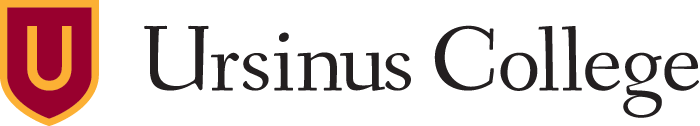